Отчет
Музыкального руководителя Котельниковой Н.З.ГРУППЫ №4,9  (ВОЗРАСТ 5-6 лет) ГРУППЫ №3, 8  (ВОЗРАСТ 5-6 лет)
МБДОУ «Добрянский детский сад № 8»
2014 – 2015 учебный год
Ведущая цель учебного года:Духовно-нравственное воспитание детей старшего дошкольного возраста (5-6 лет)
Создание цикла бесед о Великой отечественной войне для детей 5-6 лет «Песни военных лет»
НОД
Создание развивающей окружающей среды
Внедрение проектов
Социально-педагогический проект
«Связь поколений»
Социально-педагогический проект
по духовно-нравственному воспитанию детей
«От сердца к сердцу»
Проект  «Мир познаем!»
(старшие группы)
 интегрированные музыкально-логопедические занятия
на 2014-2015 учебный год
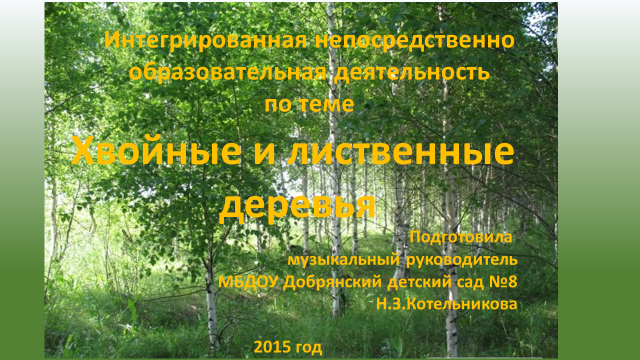 Перелетные и зимующие
 птицы
Презентация составлена 
Музыкальным руководителем 
МБДОУ №8
Котельниковой Н.З.
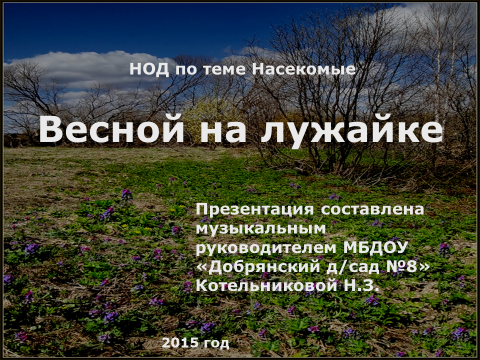 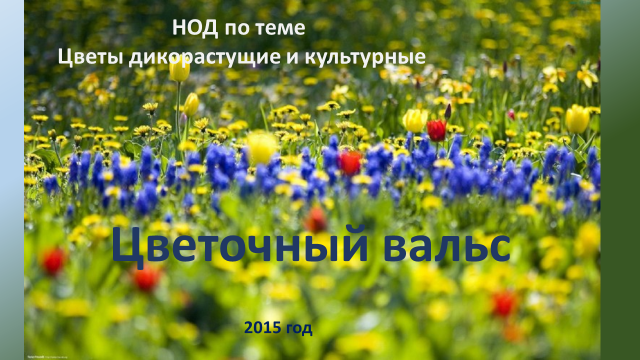 К конкурсу чтецов 
«Чтим великий День Победы»
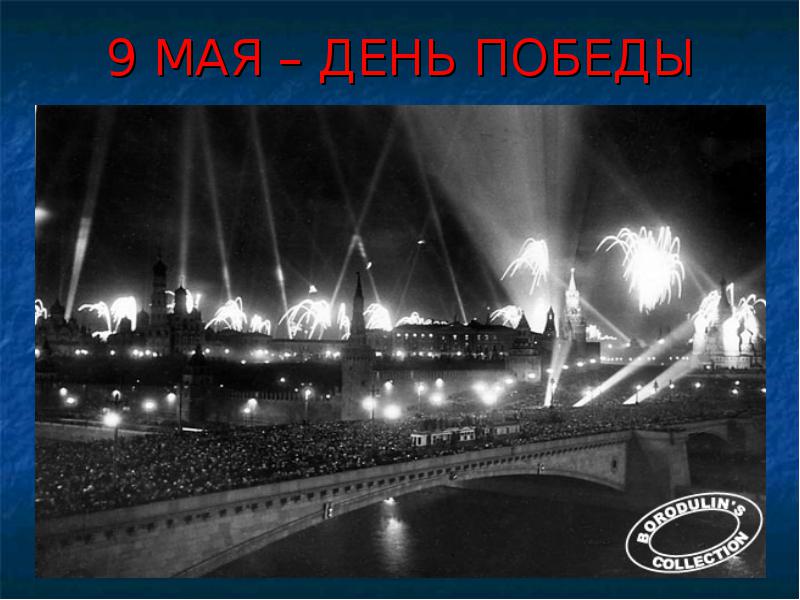 Анализ профессионального роста
Аттестация. Подтверждение 1 категории
Участие в ППО по духовно-нравственному воспитанию.
 Студия «Сентябрь»
Участие в «Педагогической ярмарке»
Разработка и внедрение блочно-тематического планирования в  НОД  Музыкальная деятельность 
Работа по проектам, создание различных презентаций к утренникам, НОД, концертам, конкурсам.
Итоги решения задач в работе с детьми.

Задачи, поставленные на год в работе с детьми, выполнены. 
По всем проектам проведены запланированные НОД,  концерты для ветеранов, развлечения, праздничные утренники, кружок «Ритмическая гимнастика», индивидуальная работа.
Перспектива на 2015 – 2016 уч. год
Создать предпосылки для дальнейшего развития одаренных детей
Продолжить создание развивающей среды
Продолжить разработку проекта по логоритмическим занятиям  «Мир познаем!»
Продолжить работу по проекту «Связь поколений»